Reetta Minkkinen
21.4.2016
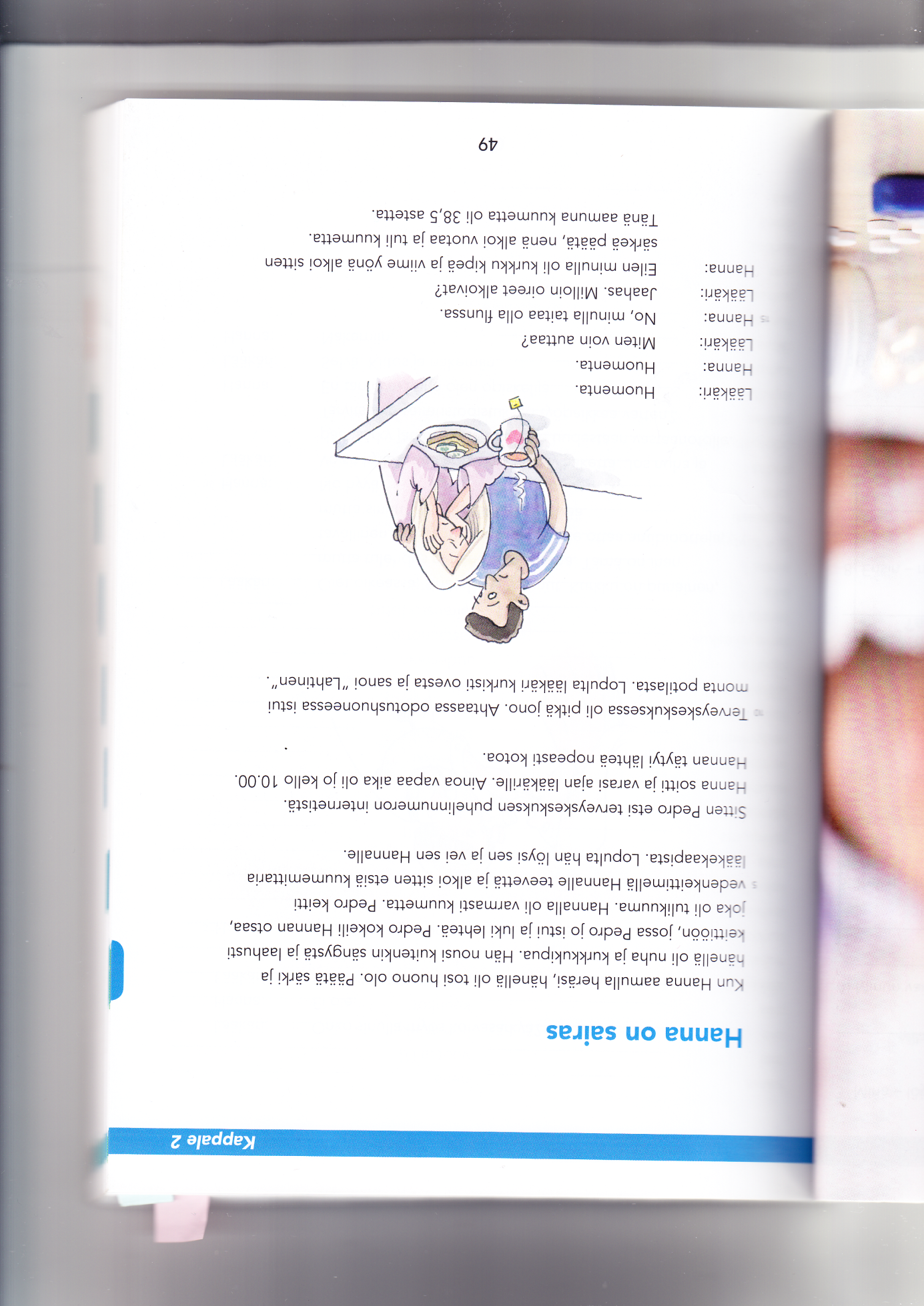 Moniste
http://www.dict.com/Tsekki-suomi/
Essee
Palautus 28.4.2016!
100 sanaa/20 lausetta
Aihe:
Viime viikkoni, mitä tein ja milloin. Ei tarvitse
olla totta 
TAI
- Kotini ja kotikaupunkini